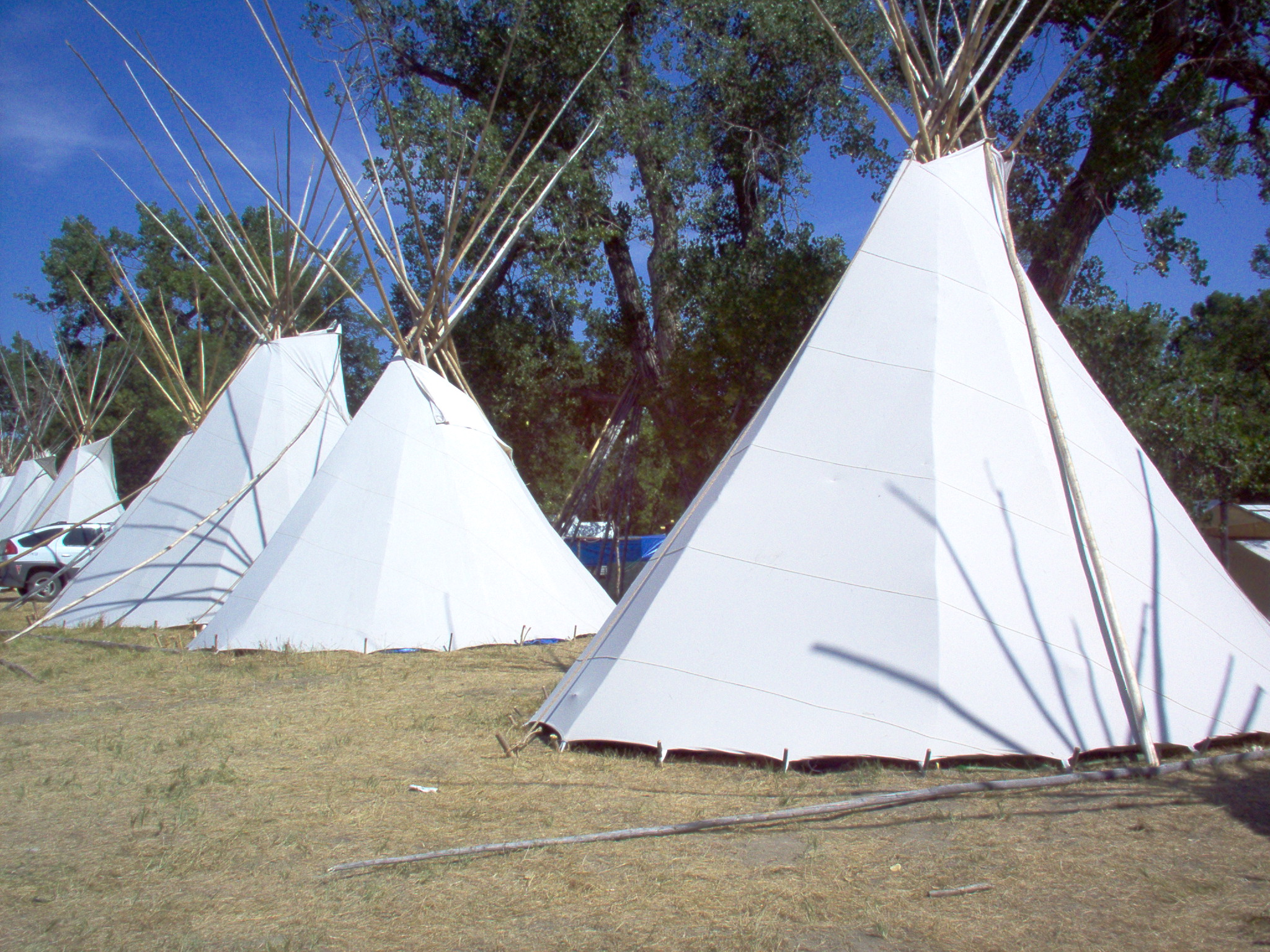 ROCKY MOUNTAINTribal Leaders Council
MT/WY TLC Federal Advisory Committee Act (FACA) Committees & Delegates
DRAFT COPY ONLY


Approved 
Updated on February 19, 2020
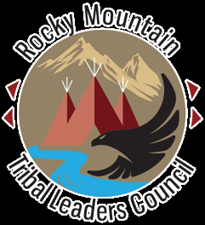 1
Pg. 1 – Cover Page
Pg. 2 – Table of Contents 
Pg. 3 – Montana Wyoming TLC Executive Board 
Pg. 4 – Federal Advisory Committee Act (FACA)
Pg. 5 – American Indian Alaska Native Health Research Advisory Council (AIAN-HRAC)
Pg. 6 – National Tribal Advisory Committee on Behavior Health (NTACBH)
Pg. 7 – IHS Purchased & Referred Care (Formerly CHS) Workgroup (PRC)
Pg. 8 – Center for Disease Control – TTAC Combined with HHS Research (CDC-TTAC-HHS)
Pg. 9 – CMS – Tribal Technical Advisory Group (CMS-TTAG)
Pg. 10 – Catastrophic Health Emergency Funds Workgroup (CHEF-WG) 
Pg. 11 – Direct Service Tribes Advisory Committee (DSTAC) 
Pg. 12 – Facilities Appropriations Advisory Board (FAAB)
Pg. 13 – IHS Budget Formulation Workgroup (BFWG) 
Pg. 14 – IHS Director’s Tribal Advisory Workgroup on Consultation (DTAWC) 
Pg. 15 – National Tribal Advisory Committee on Behavioral Health (NTACBH) 
Pg. 16 – SAMHSA – Tribal Technical Advisory Committee (STTAC) 
Pg. 17 – Secretary’s Tribal Advisory Committee (STAC-HHS) 
Pg. 18 – Tribal Leaders Diabetes Committee (TLDC) 
Pg. 19 – Non-Federal Advisory Committee Act (Non-FACA) 
Pg. 20 -  National Congress of American Indians – Non-FACA (NCAI)
Pg. 21 – National Indian Health Board Non-FACA (NIHB)
Pg. 22 – IHS Contract Support Costs Workgroup (CSC WG)
Pg. 23 – Tribal Self-Governance Advisory Committee (TSGAC)
Pg. 24 – IHS Information Systems Advisory Committee (ISAC)
Pg. 25 – BIA Budget Formulation Workgroup (DOI DEPT. OF INTERIOR)
Table of Contents
2
Chairman:	
Gerald Gray
Chairman, Little Shell Tribe

Vice-Chair:	
Terry Tatsey
Council Member, Blackfeet Tribal Business Council

Secretary: 	
Jestin Dupree
Council Member, Fort Peck Tribal Executive Board
		
Treasurer: 	
Leonard Twoteeth
Council Member, Confederated Salish & Kootenai Tribes
Rocky Mountain  TLC  Executive Board
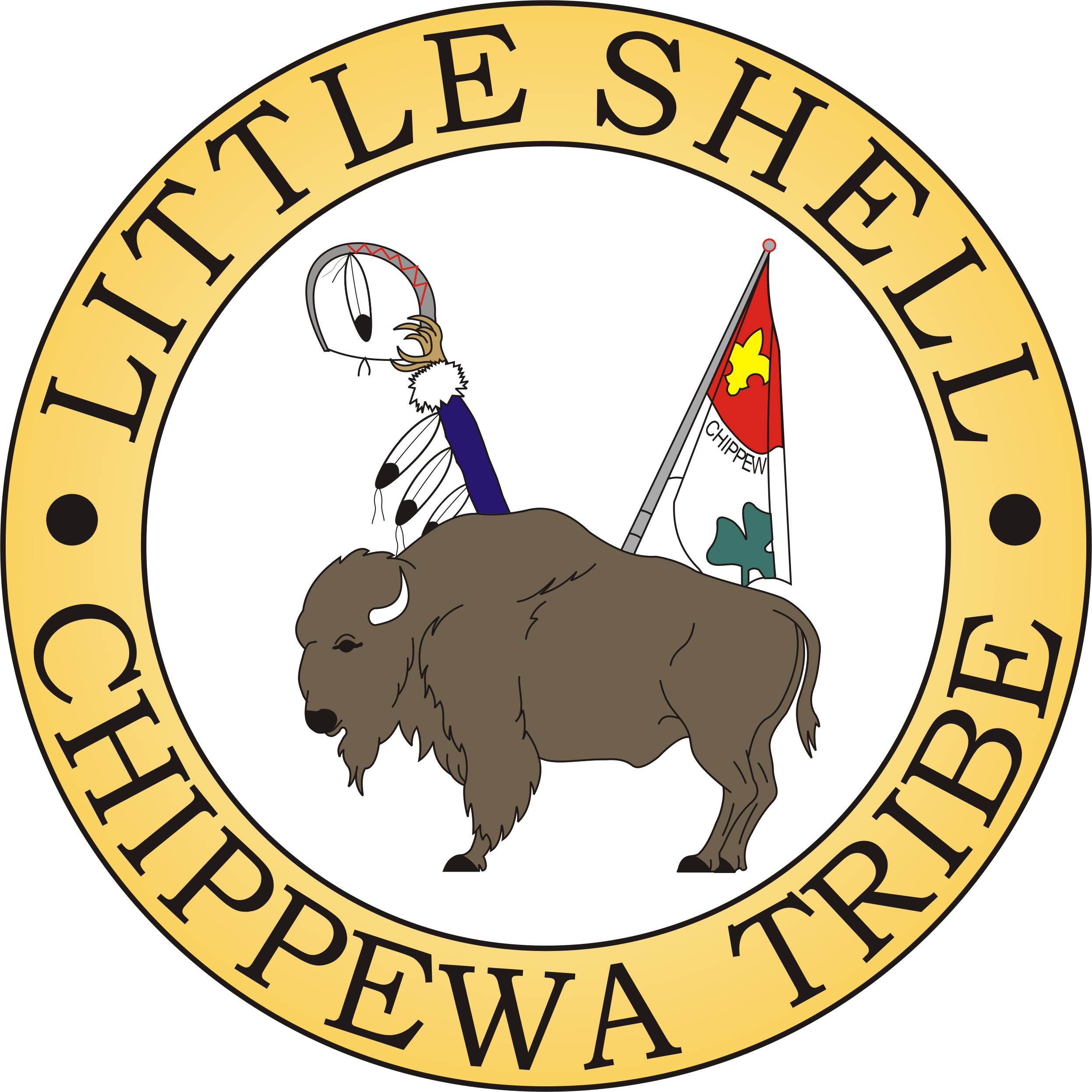 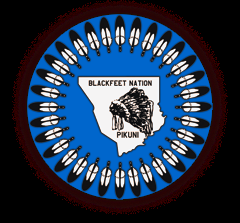 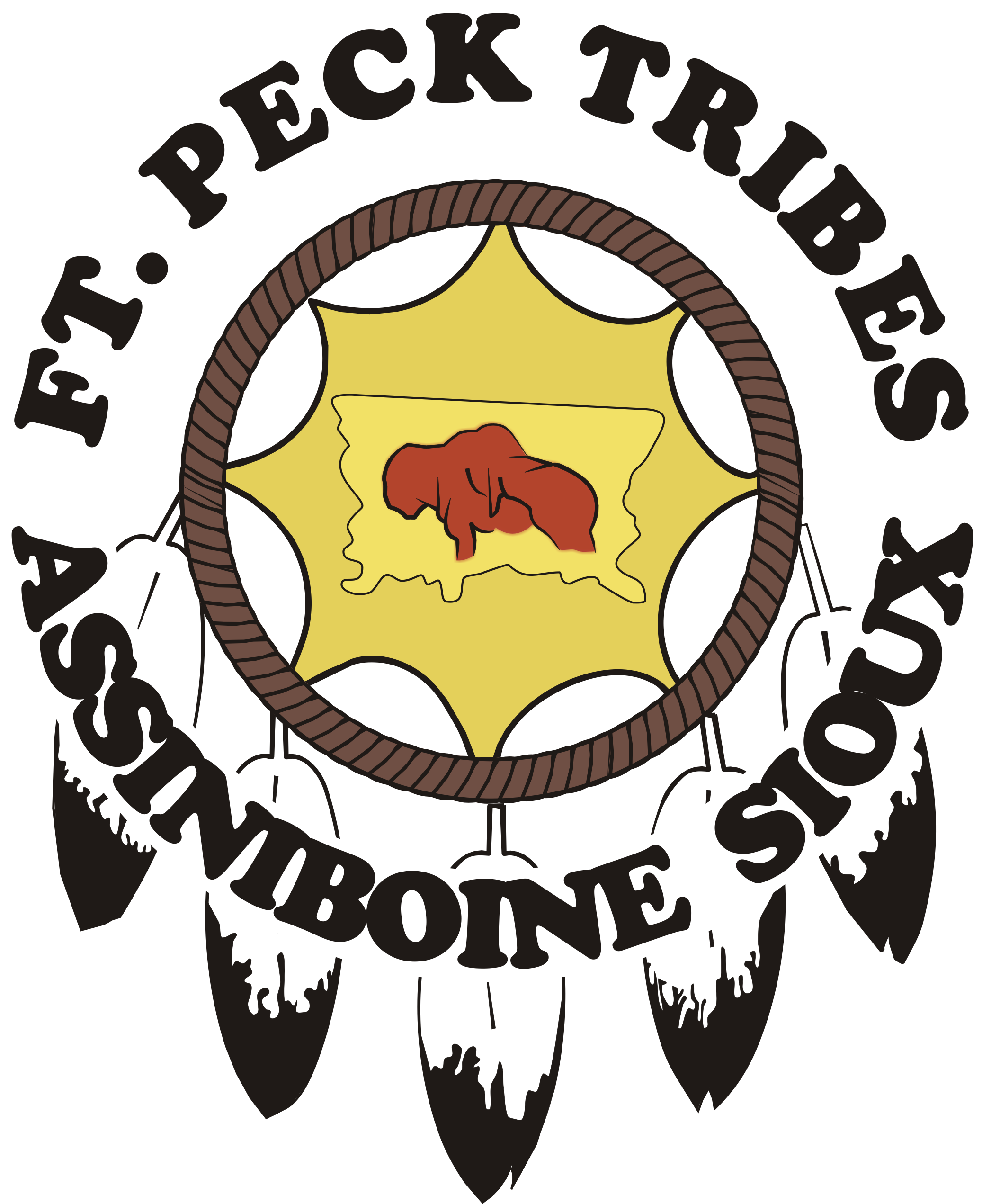 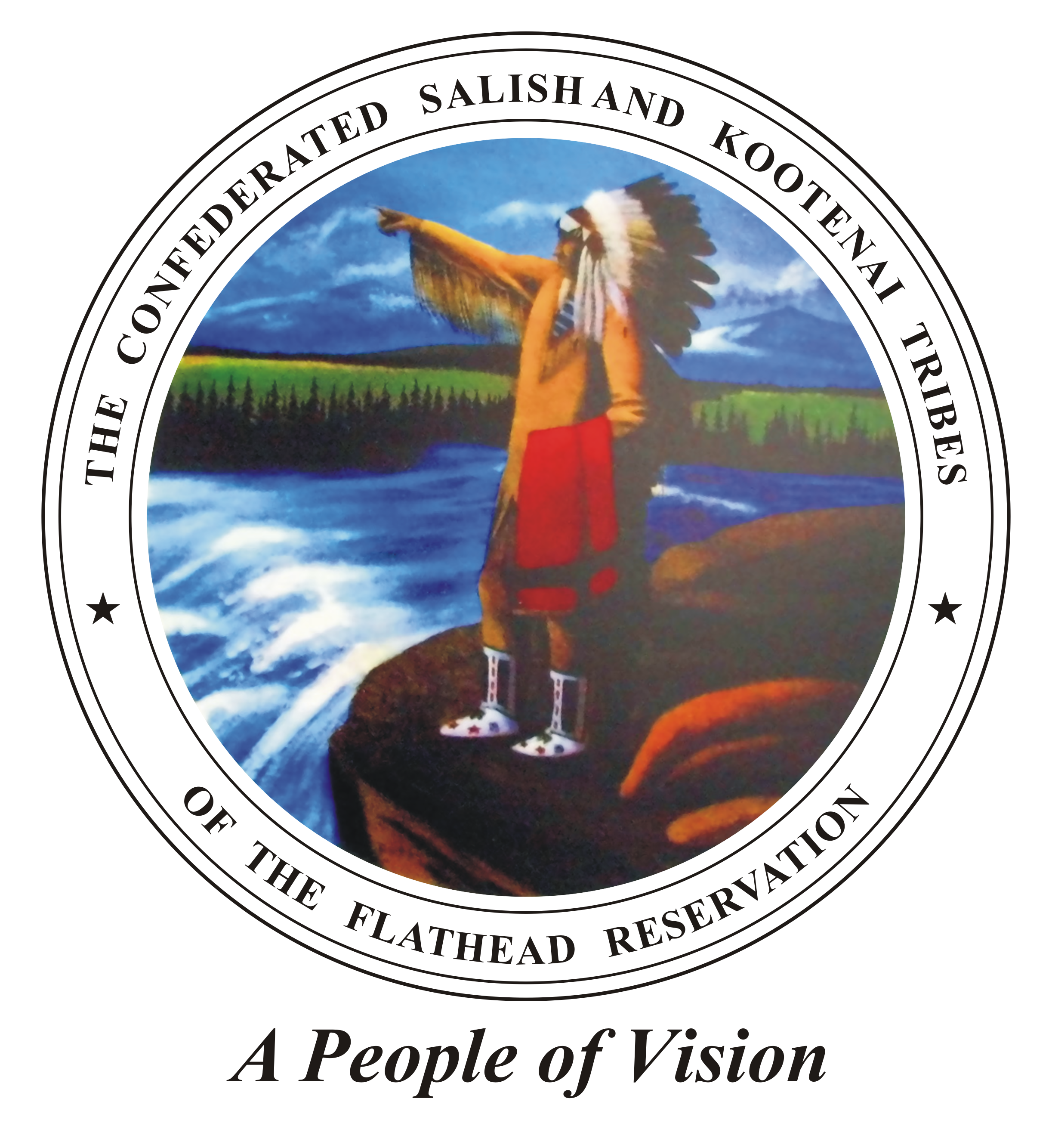 3
Federal Advisory Committee Act (FACA)
FACA was enacted in 1972 to control the growth and operation of the “numerous committees, boards, commissions, councils, and similar groups which have been established to advise officers and agencies in the executive branch of the Federal Government.”  FACA prescribes procedures that govern how agencies may constitute, convene, and use committees of people who are not Federal employees. 

Under FACA, with limited exceptions, any group that has one or more members who are not Federal employees, established or utilized by a Federal agency to provide consensus advice to the agency, much comply with FACA.  FACA applies to all meetings of such groups, regardless of whether they are held in person or through electronic means.
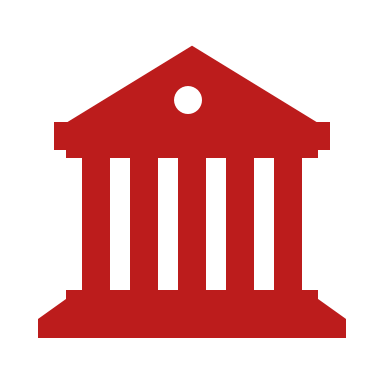 4
American Indian Alaska Native Health Research Advisory Council (AIAN-HRAC)
5
National Tribal Advisory Committee on Behavior Health (NTACBH)
6
I.H.S. Purchased Referred Care (Formally CHS Workgroup)
7
Centers for Disease Control TTAC combined with HHS Research
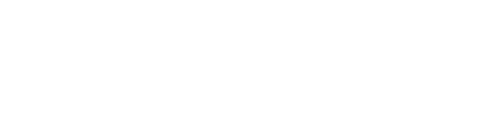 8
Centers for Medicare & Medicaid Services Tribal Technical Advisory Group 
(CMS-TTAG)
9
Catastrophic Health Emergency Funds Workgroup (CHEF-WG)
10
Direct Service Tribal Advisory Committee (DSTAC)
11
Facilities Appropriations Advisory Board 
(FAAB)
12
I.H.S. Budget Formulation Workgroup (BFWG)
13
I.H.S. Director's Tribal Advisory Workgroup on Consultation (DTAWC)
14
I.H.S. Purchased & Referred Care (formally CHS) Workgroup (PRC-WG)
15
SAMHSA Tribal Technical Advisory  Committee (StTAC)
16
Secretary’s Tribal Advisory Committee (STAC-HHS)
17
Tribal Leaders Diabetes Committee (TLDC)
18
Non-Federal Advisory Committee Act (FACA)
National Congress of American Indians (NCAI)
National Indian Health Board (NIHB)
I.H.S. Contract Support Costs Workgroup (CDC-WG)
Tribal Self Governance Advisory Committee (TSGAC)
I.H.S. Information System Advisory Committee (ISAC)
BIA Budget Formulation Workgroup (TIBC)
19
National Congress of American Indians (NCAI) 
Non-FACA
20
National Indian Health Board (NIHB)
Non-FACA
21
I.H.S. Contract Support Costs Workgroup (CSC-WG)
22
Tribal Self Governance Advisory Committee (TSGAC)
23
I.H.S. Information Systems Advisory Committee  (ISAC)
24
BIA 
Budget Formulation (TIBC)
25